Матеріальні цінності, що придбані за кошти Київської міської державної адміністрації, Шевченківської районної в місті Києві державної адміністрації, управління освіти та за сприяння депутата Київради Антонової О.Ю. для спеціалізованої школи І-ІІІ ступенів №102 у 2016 році
Спортивний інвентар
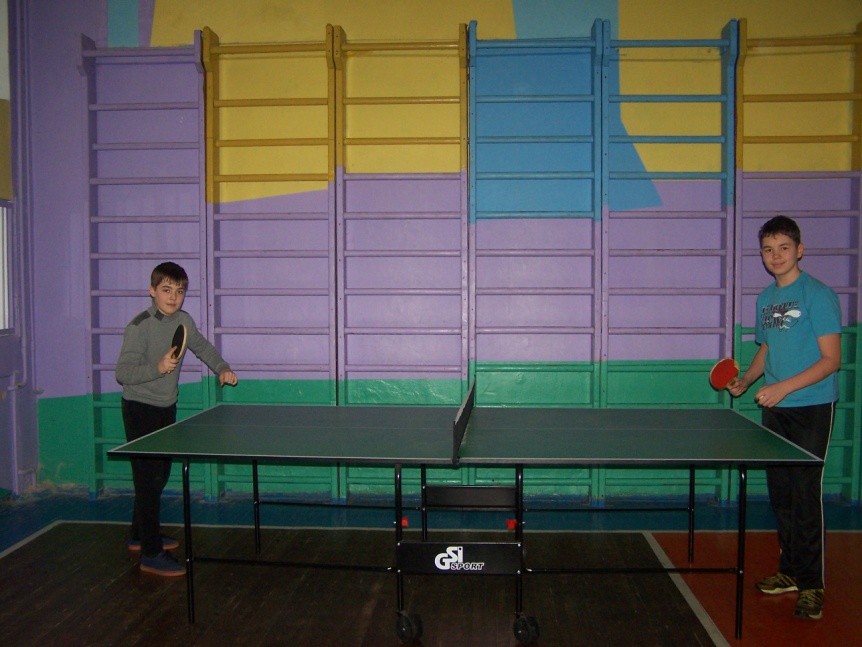 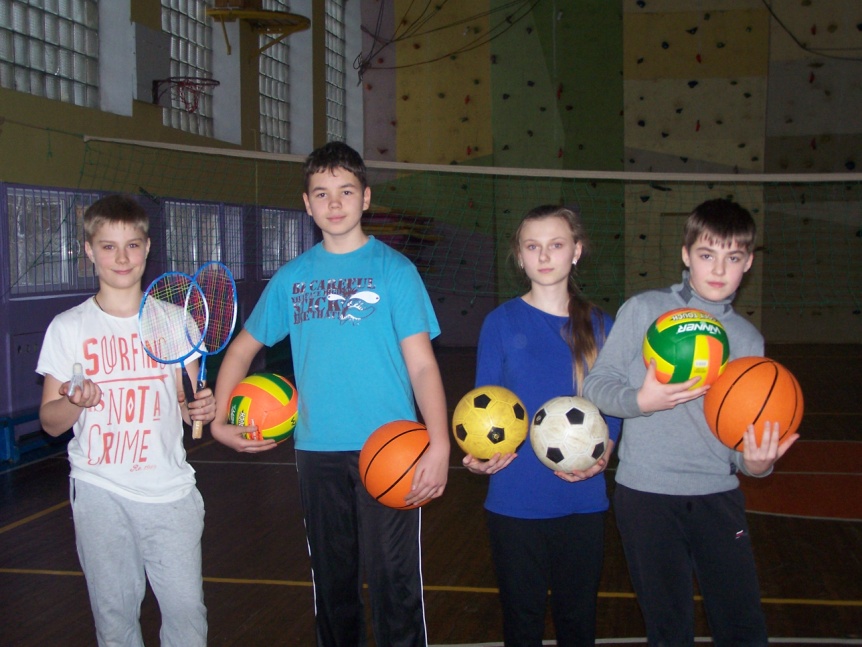 Водонагрівач (125 л)
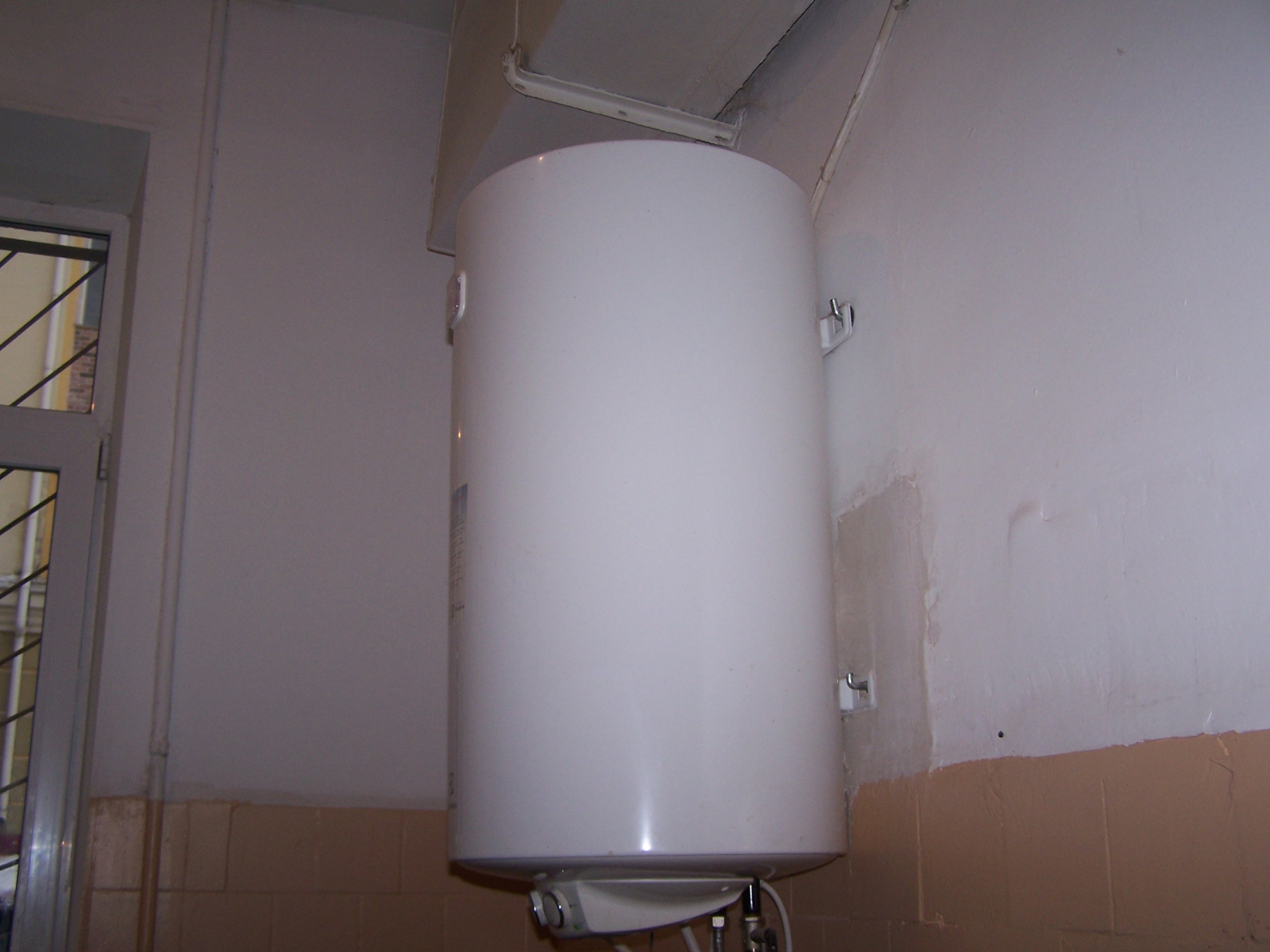 Холодильник “Атлант”
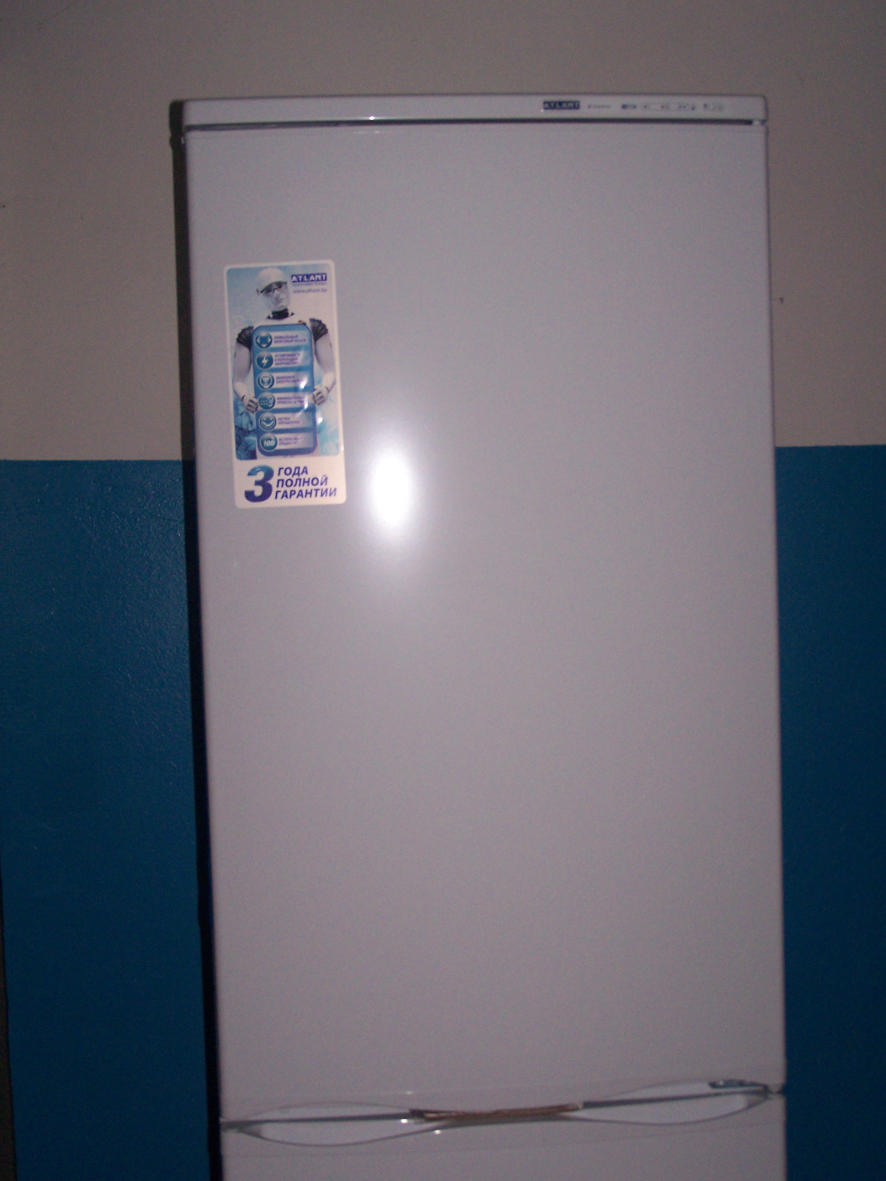 Глобуси
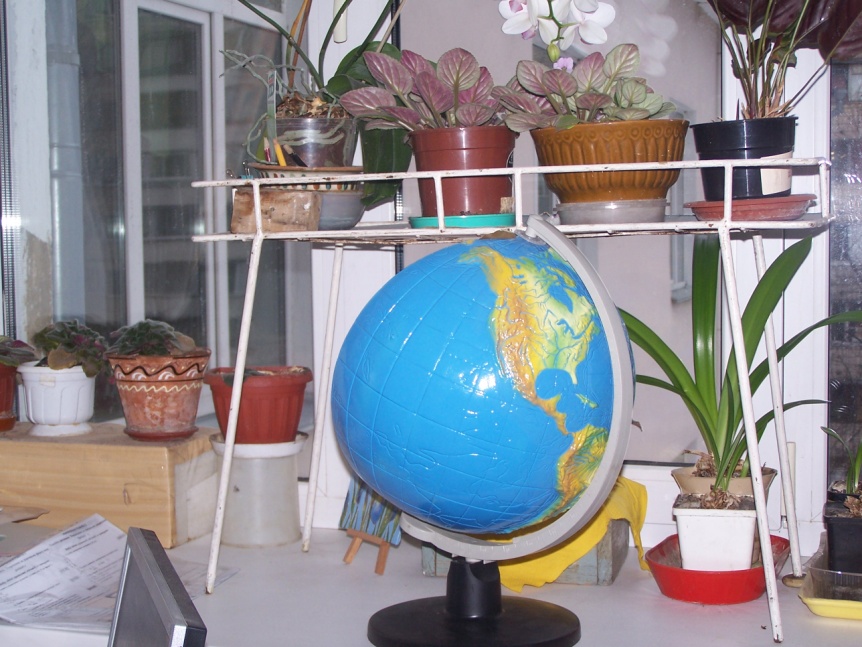 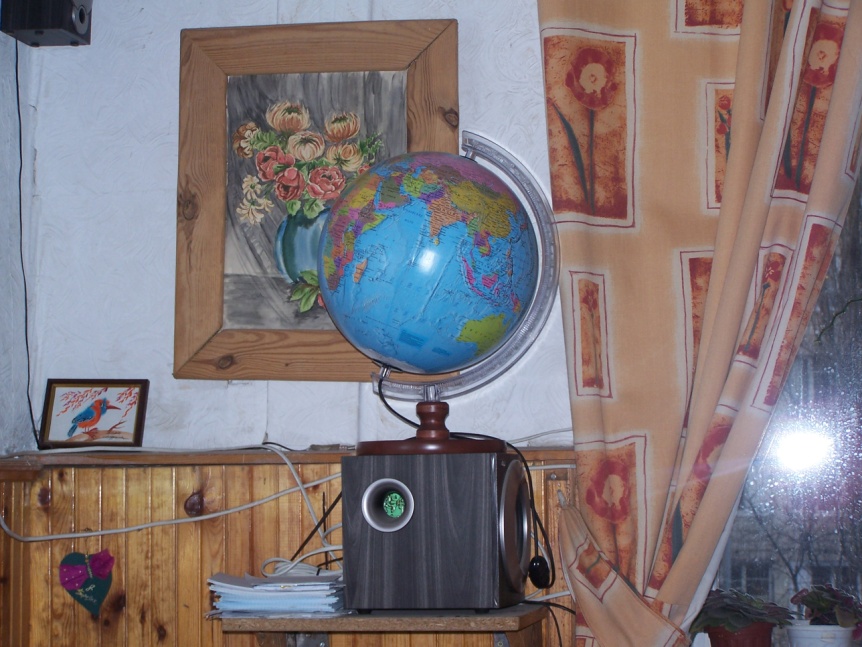 Пожежні шафи
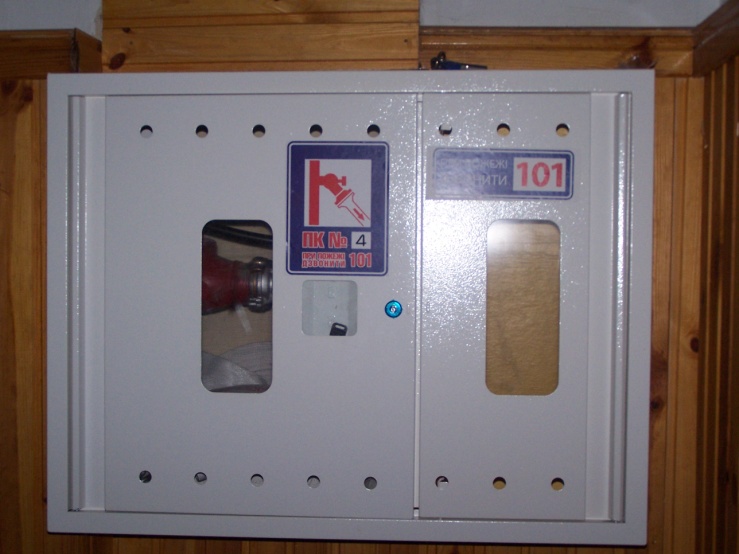 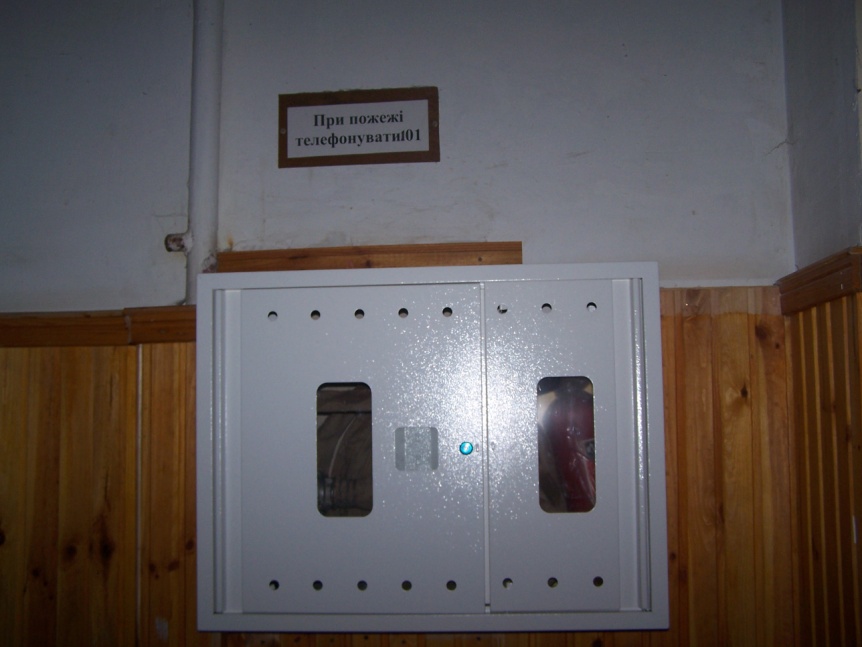 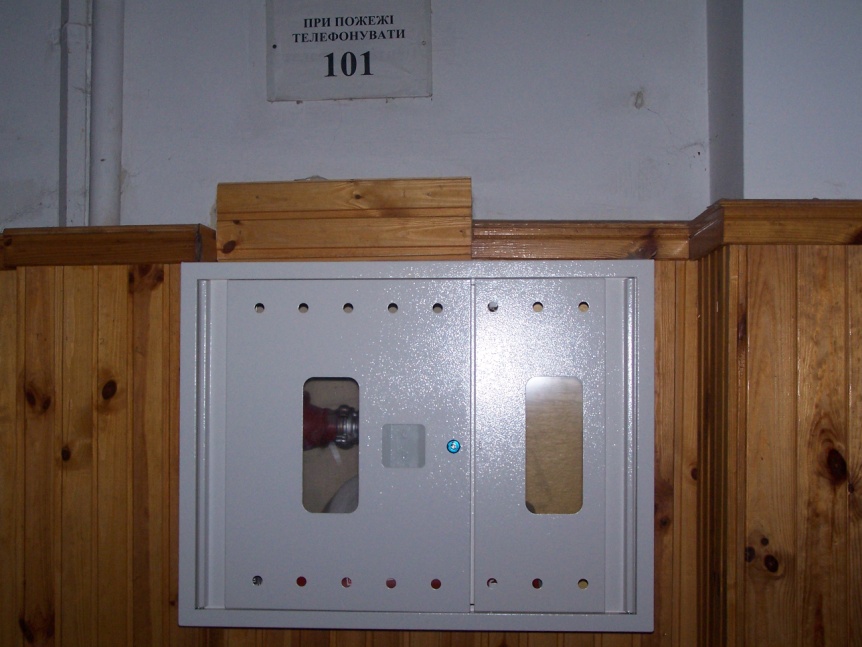 Комп’ютери
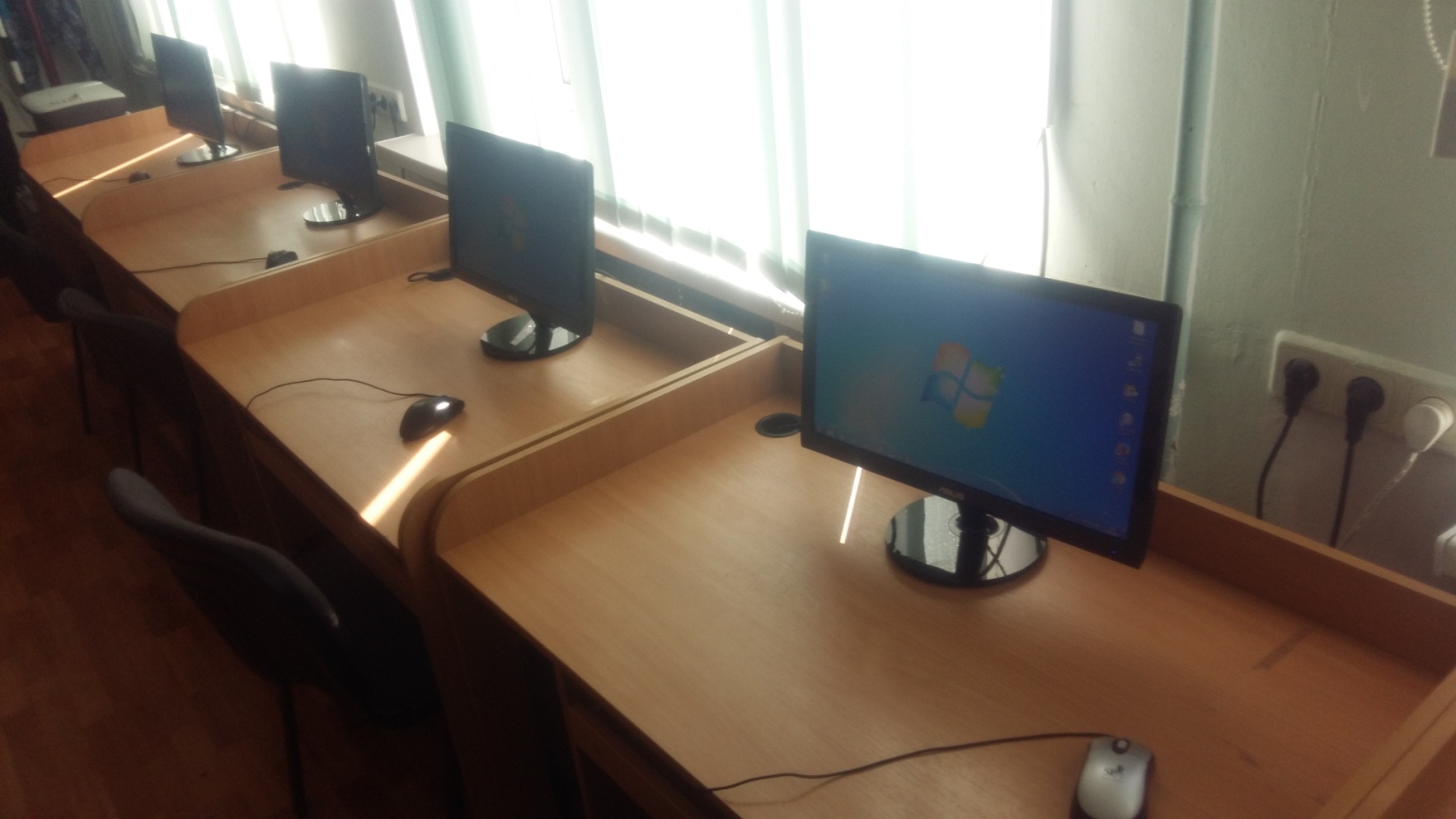 Мультимедійний комплекс
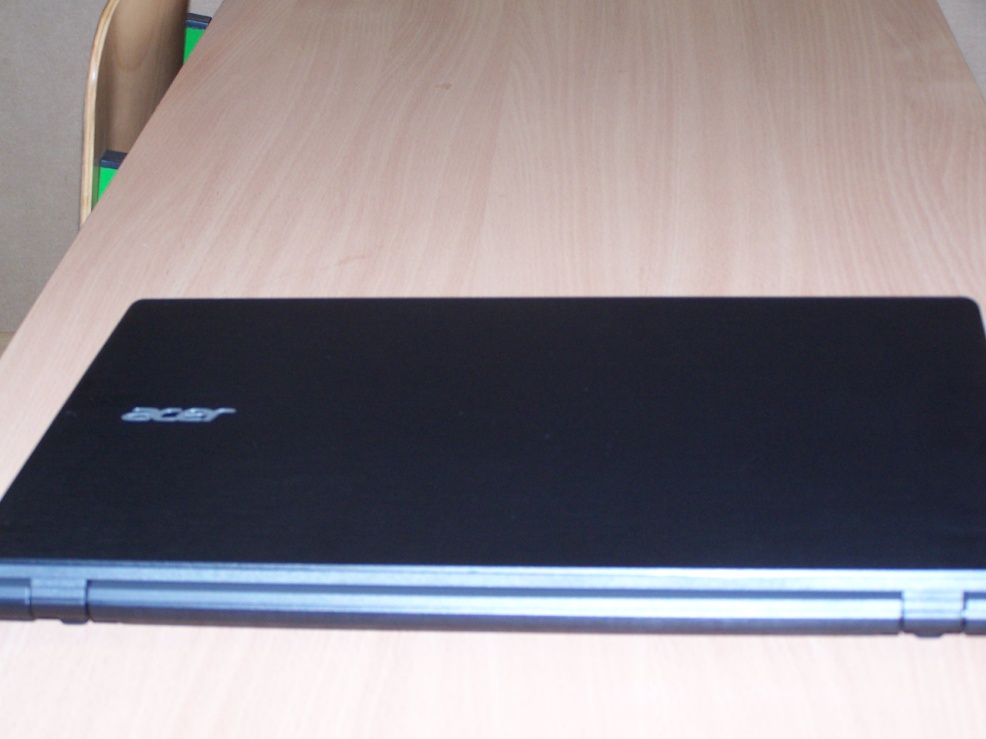 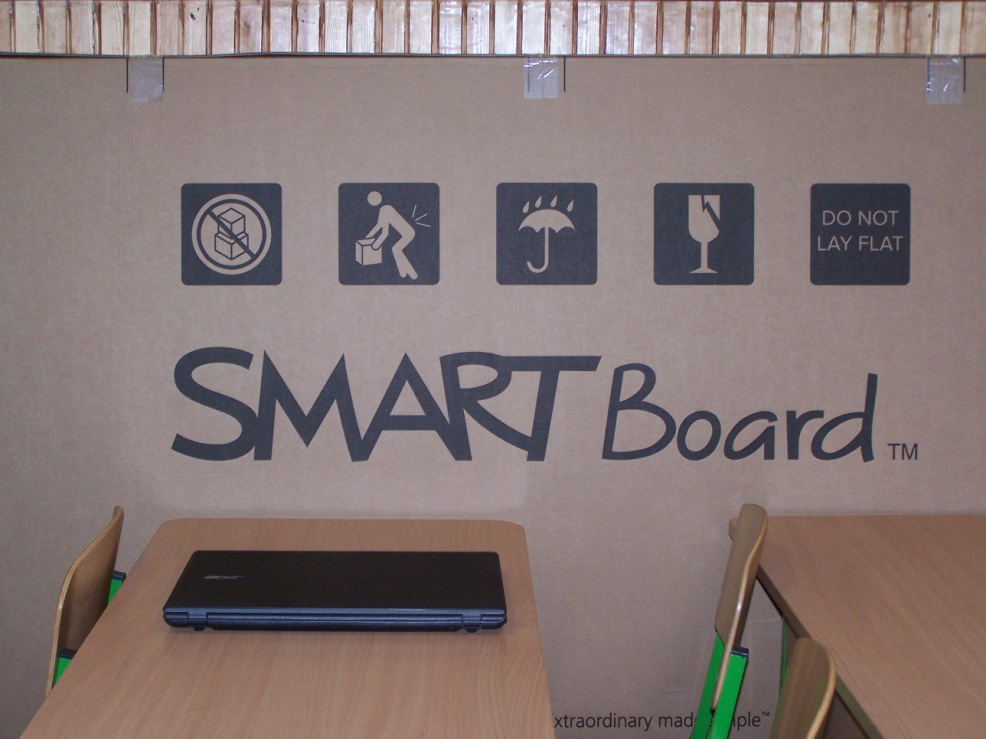 Карти
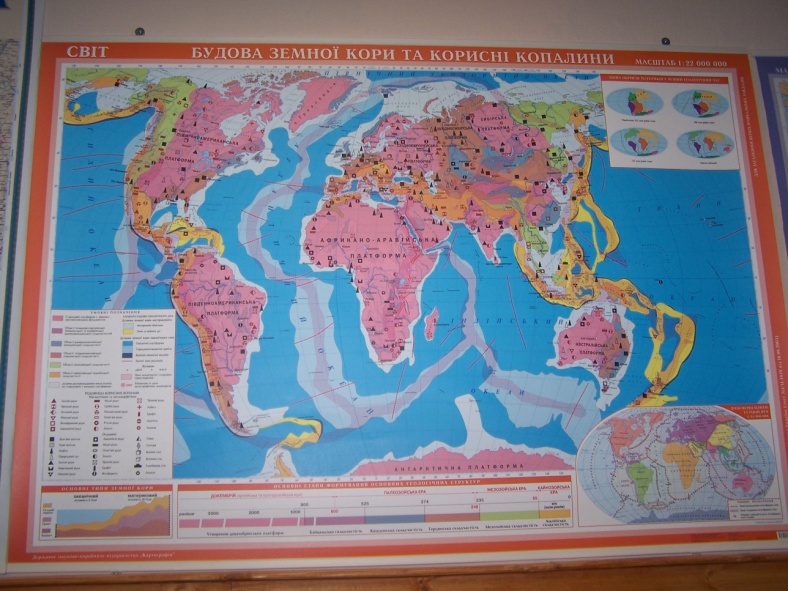 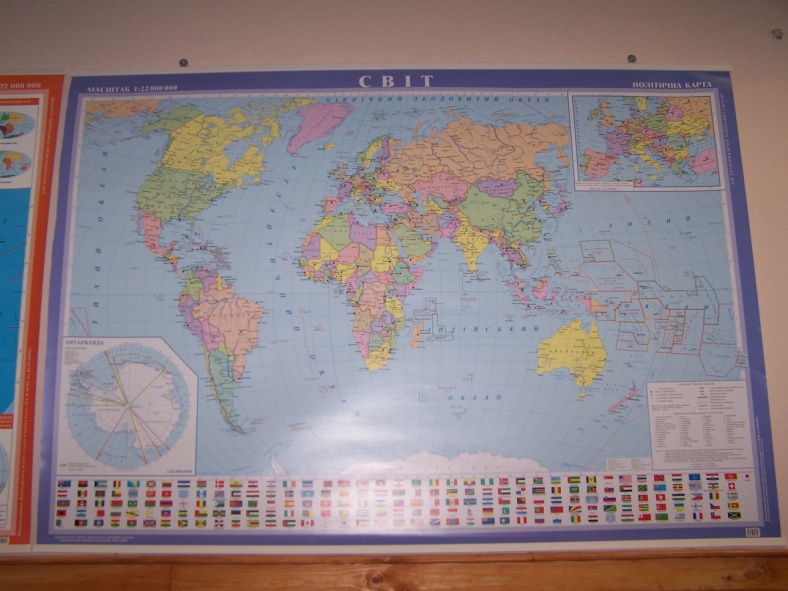 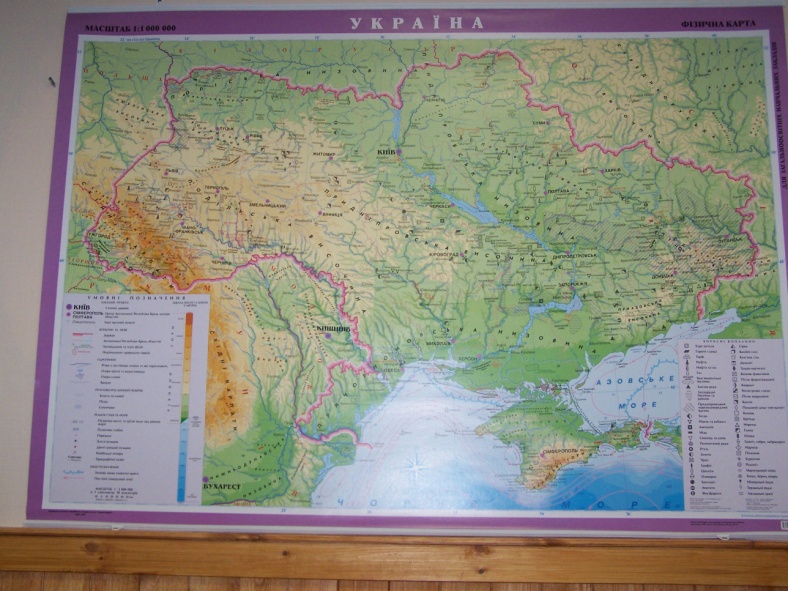 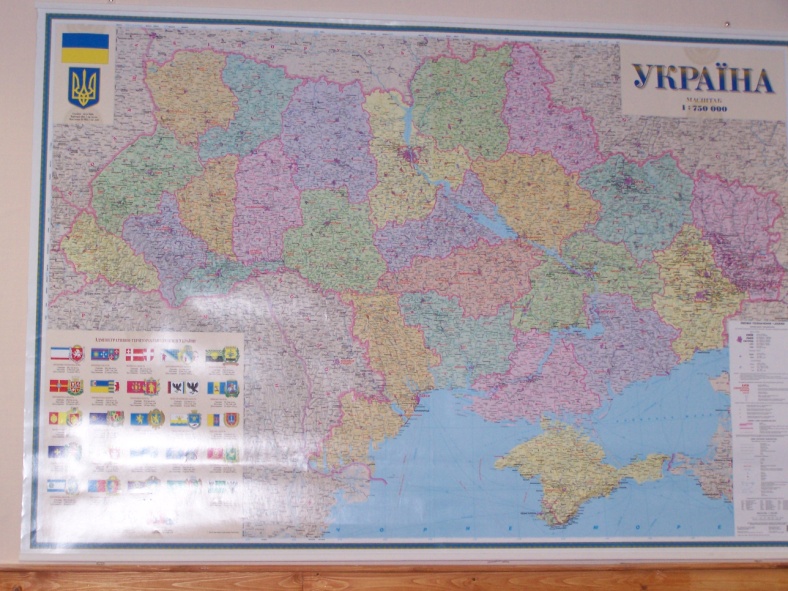 Туристичне спорядження
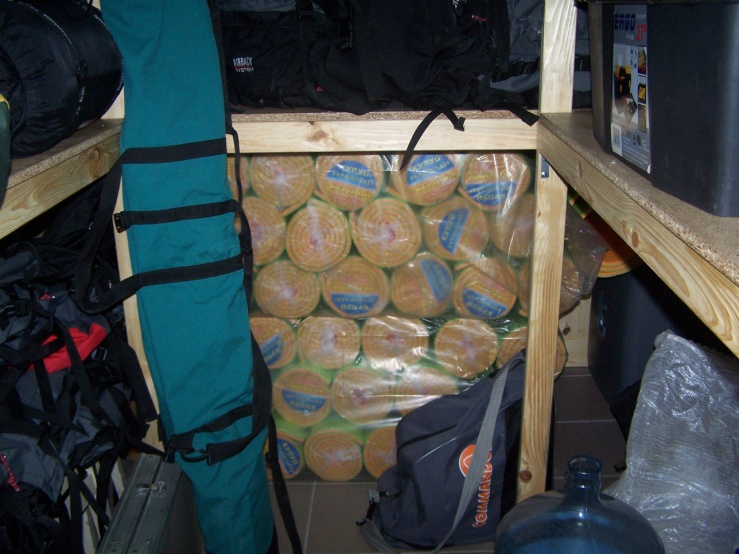 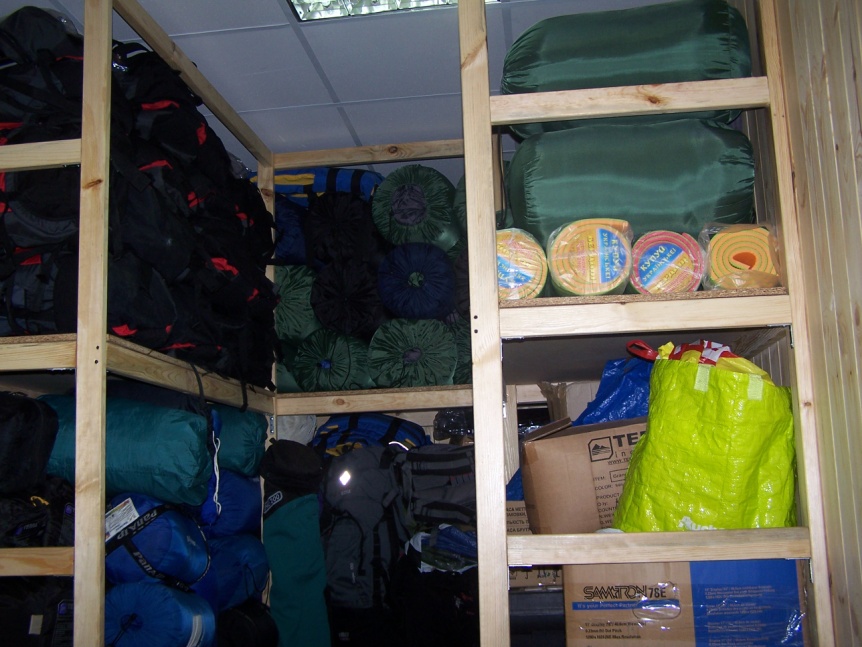 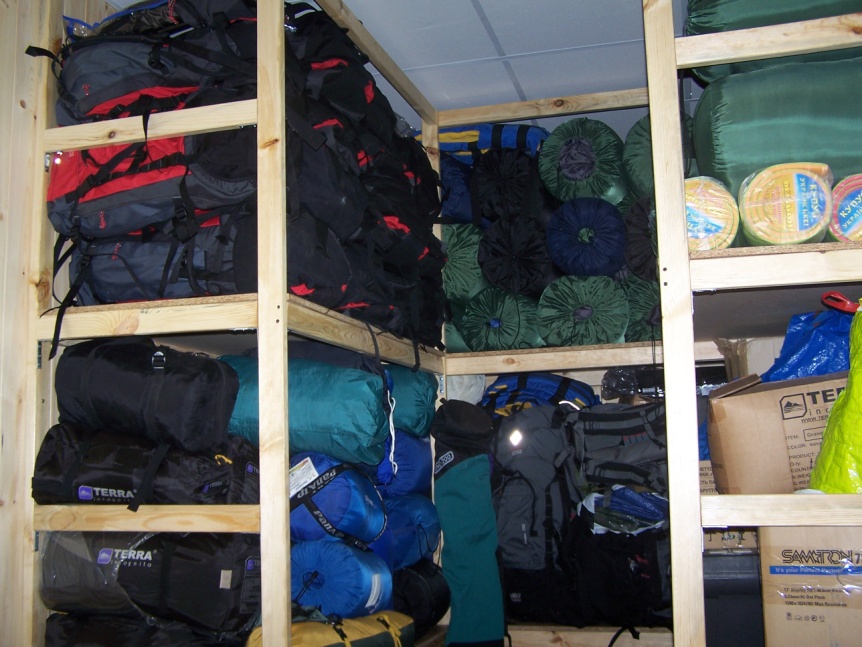 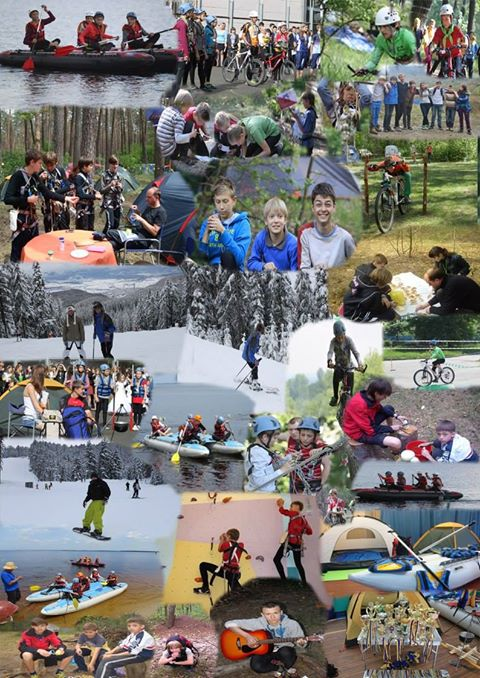 Миючі засоби
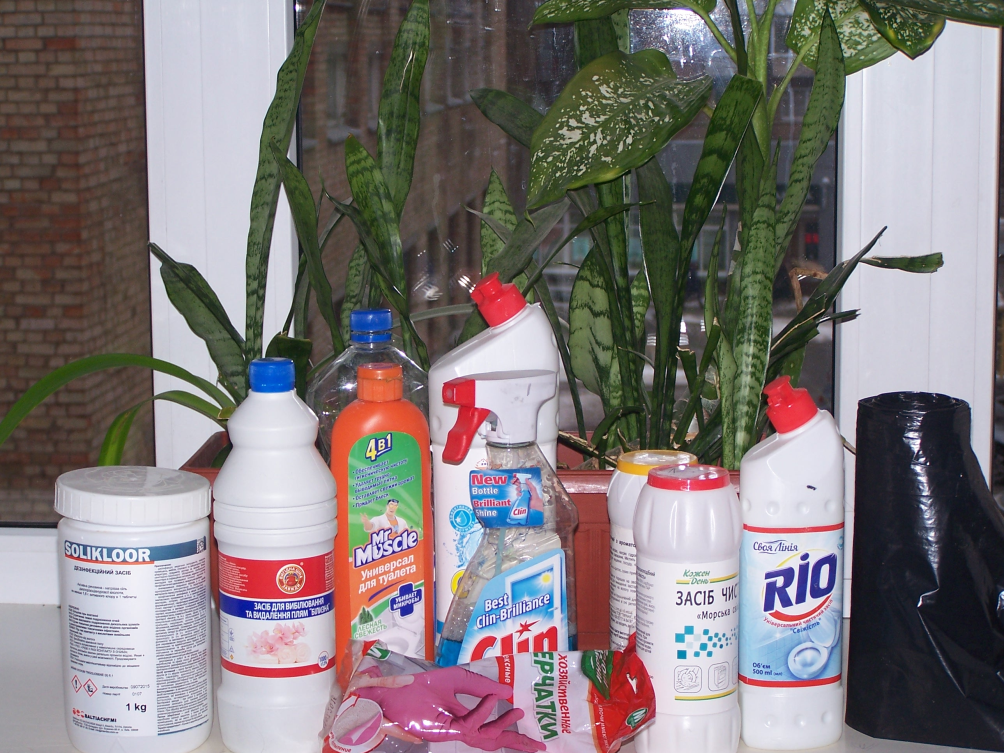 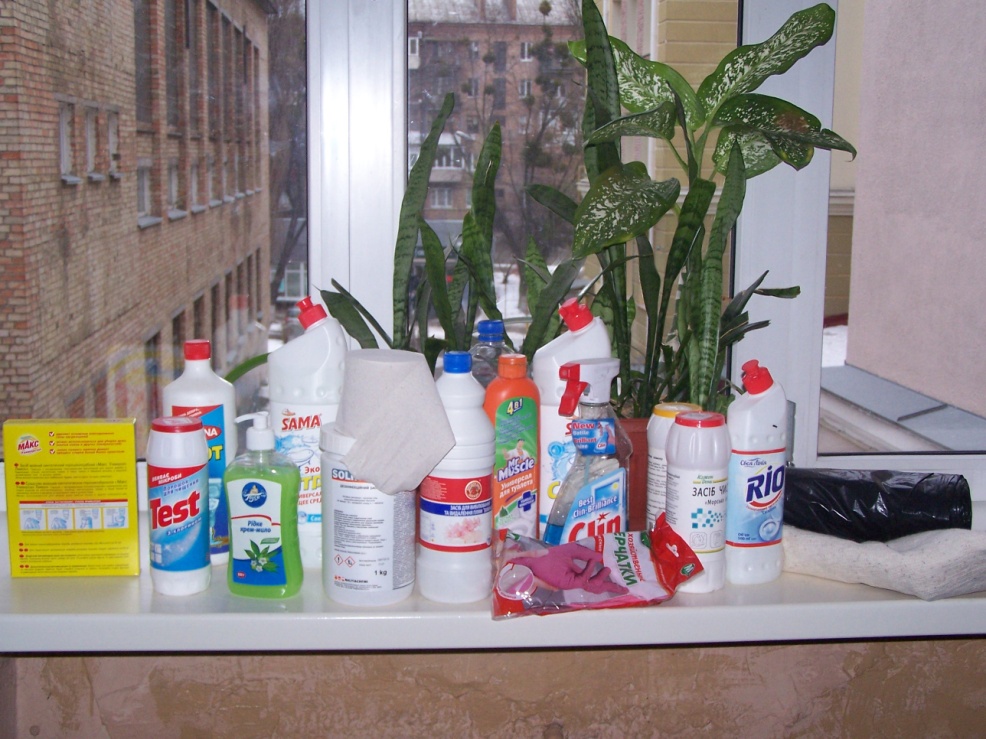 Учнівські столи і стільці
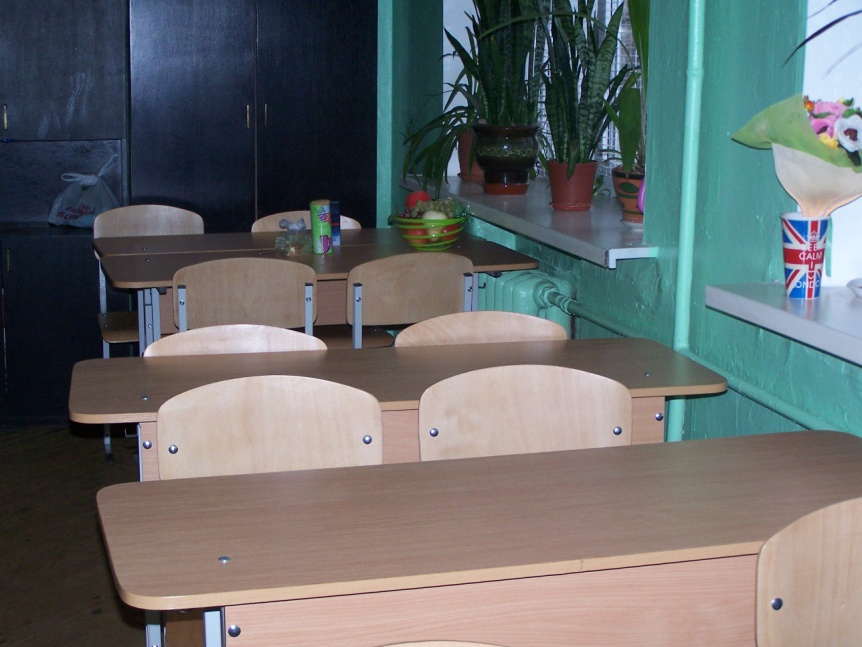 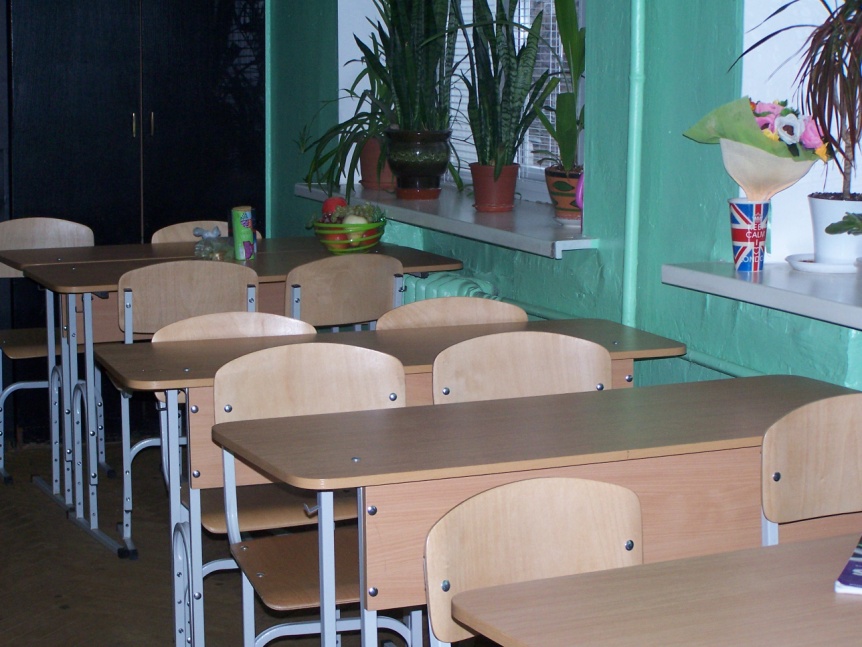 Вогнегасники та пожежні рукави
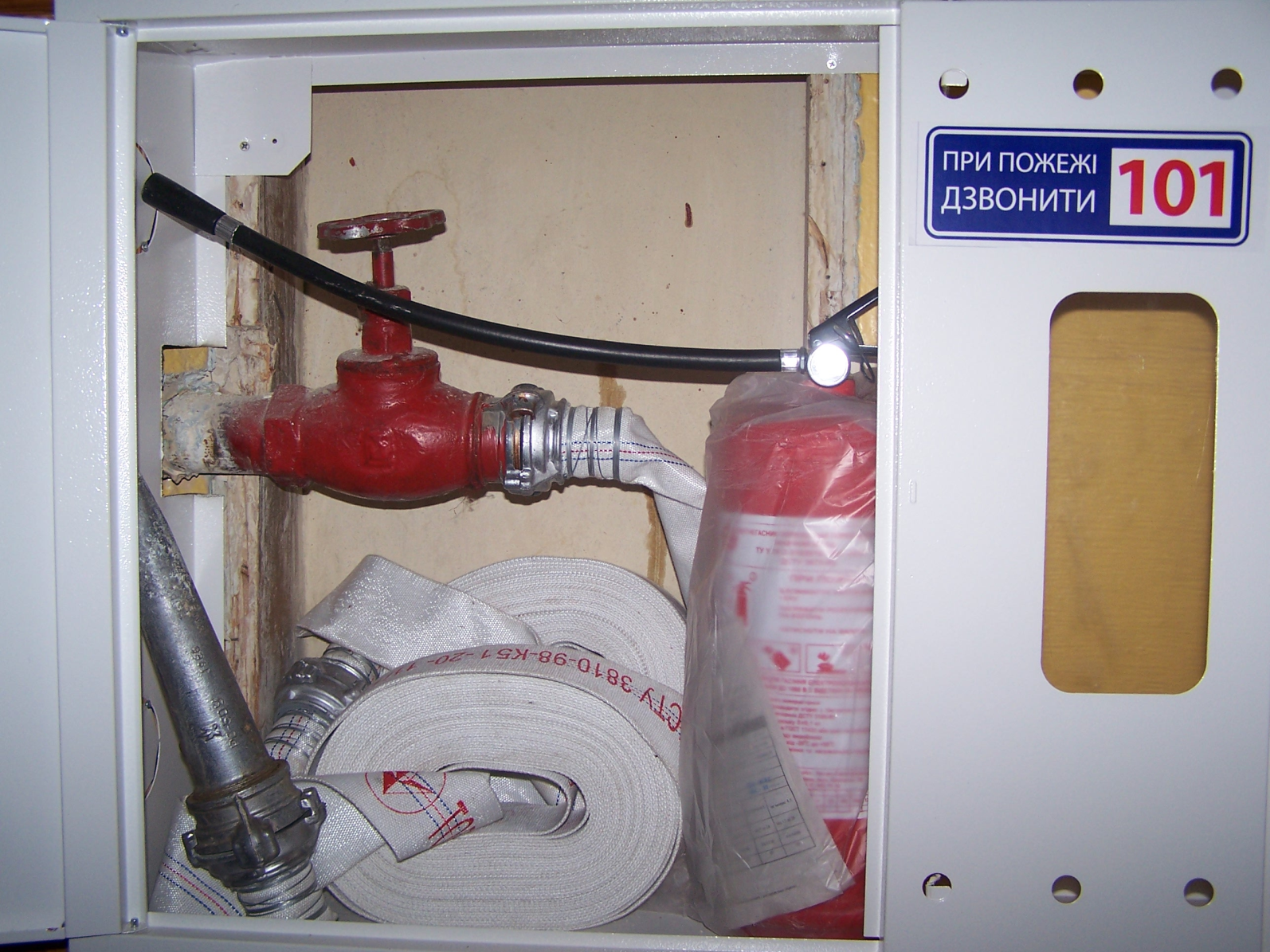 Кнопка тривожного сповіщення
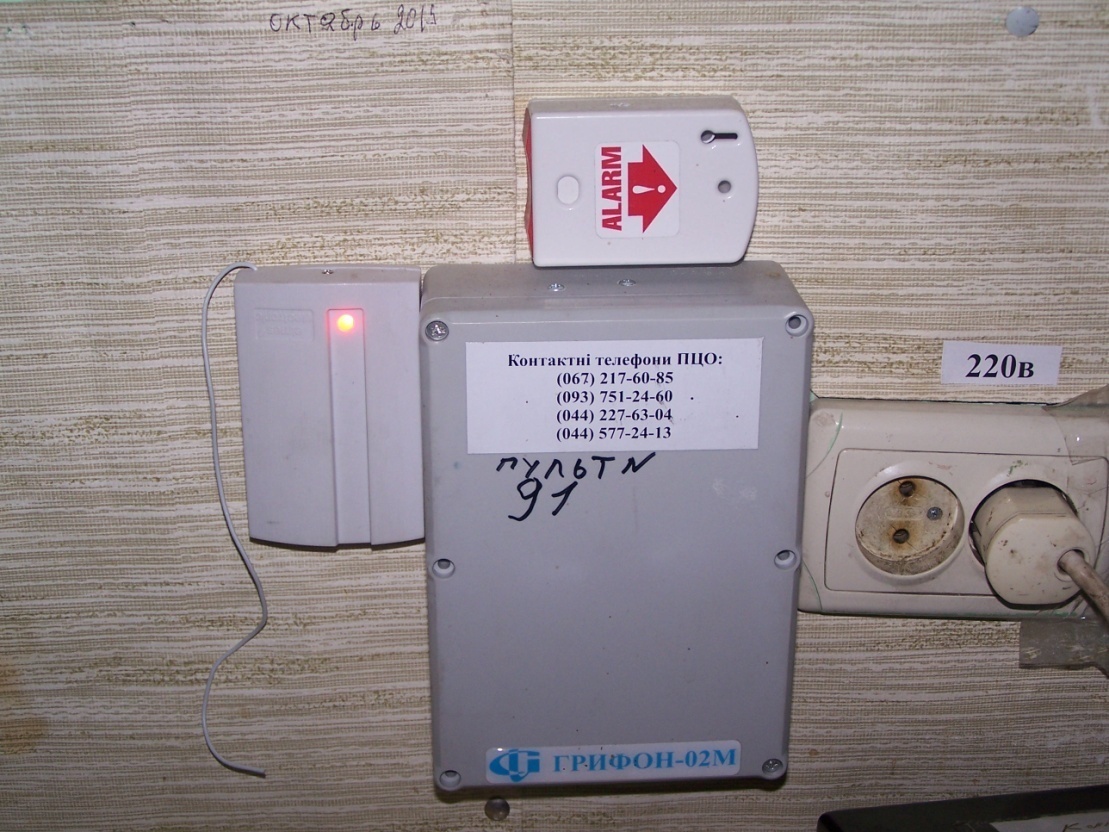 Камери спостереження
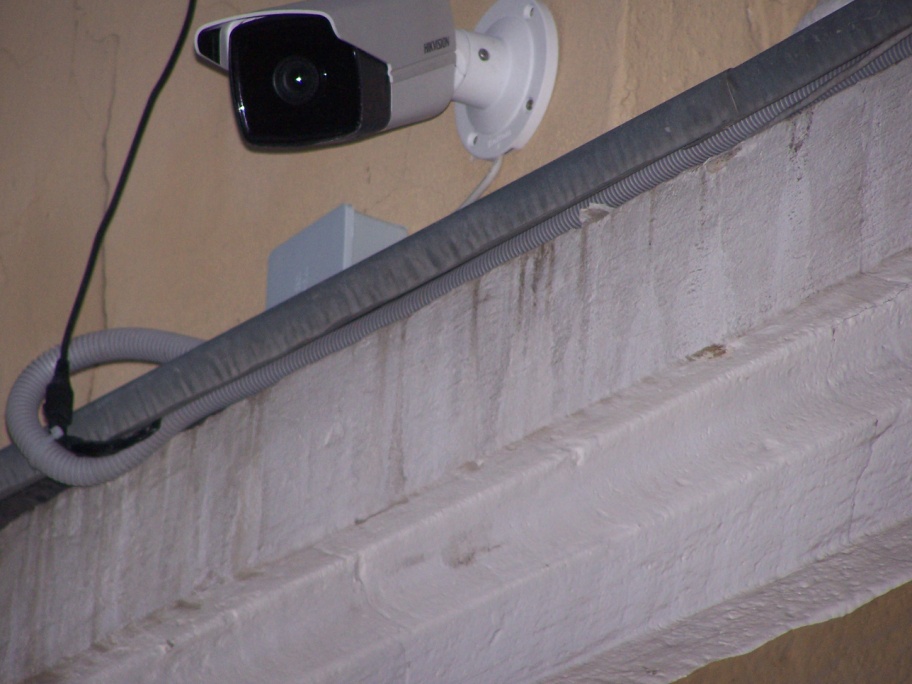 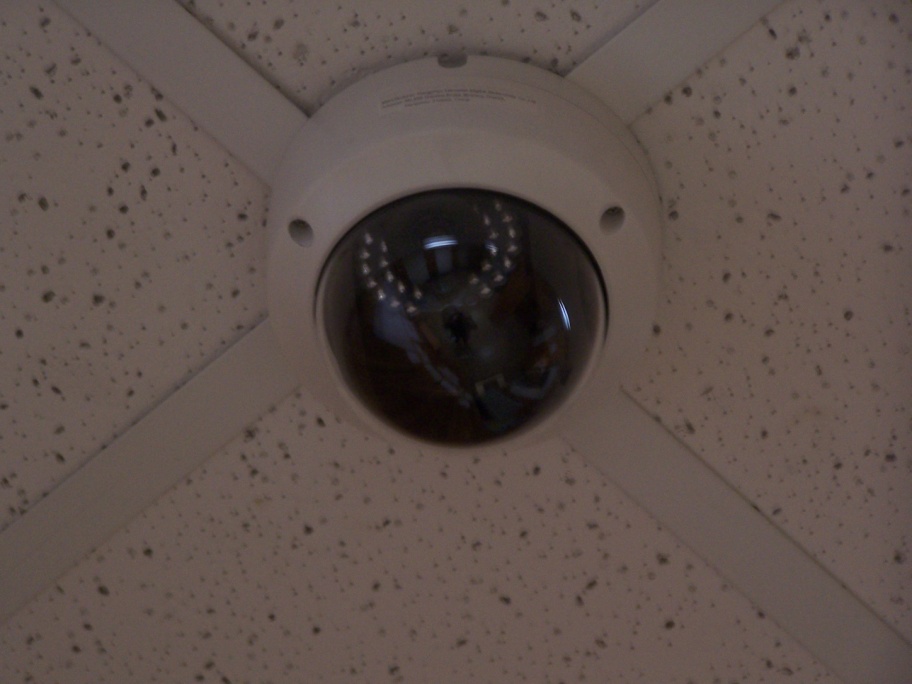 Медикаменти, тонометри
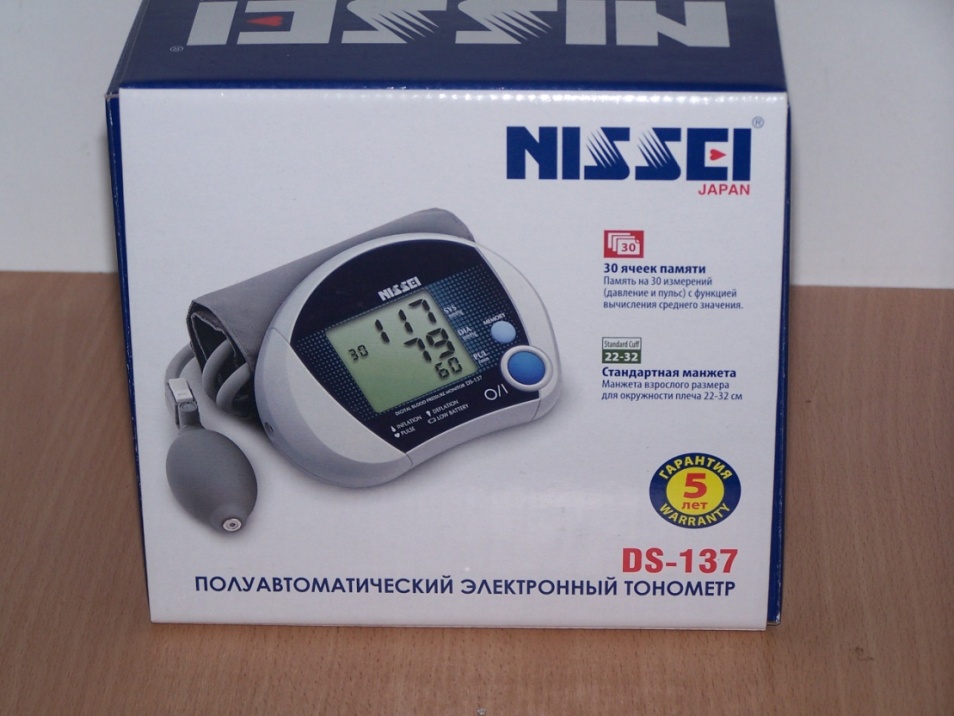 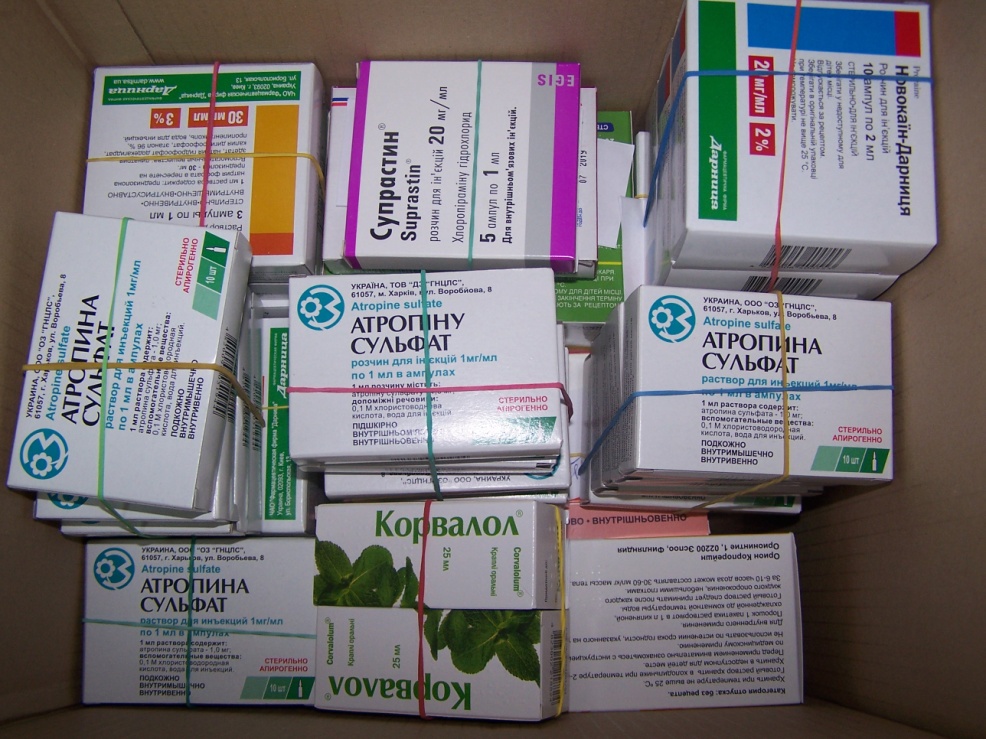 Папір
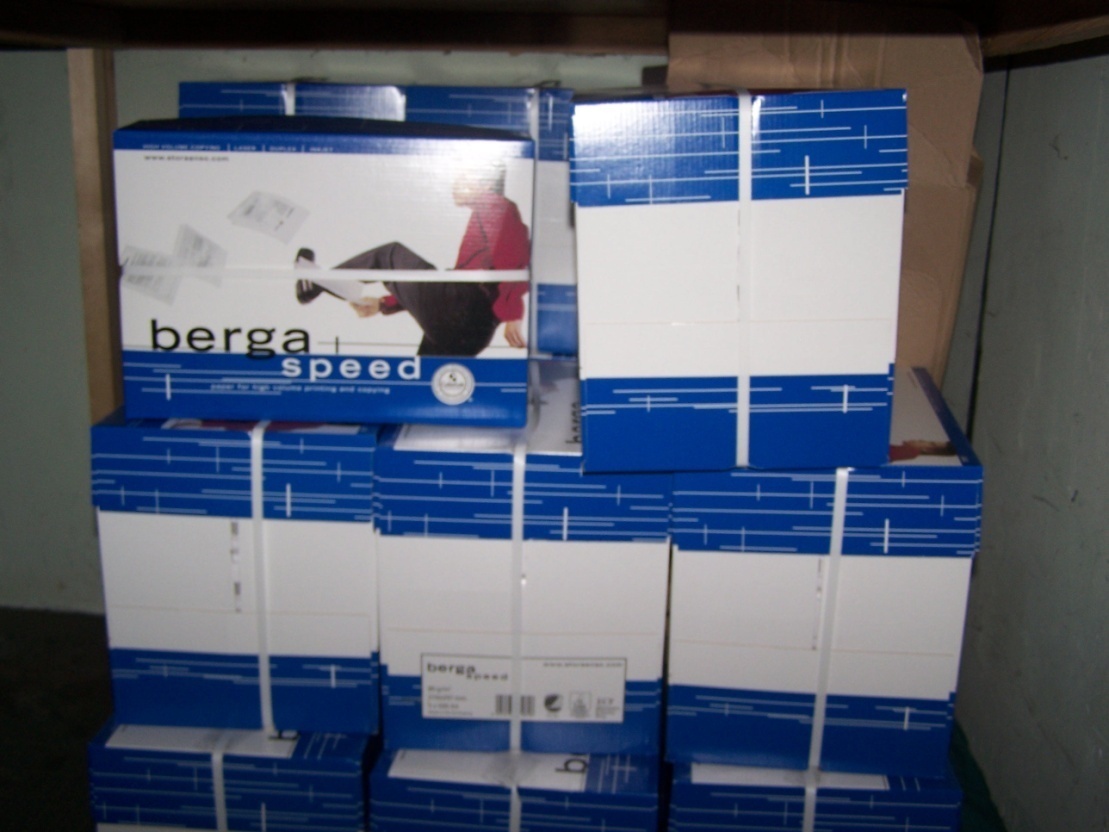 Навісна стеля, енергозберігаючі лампи
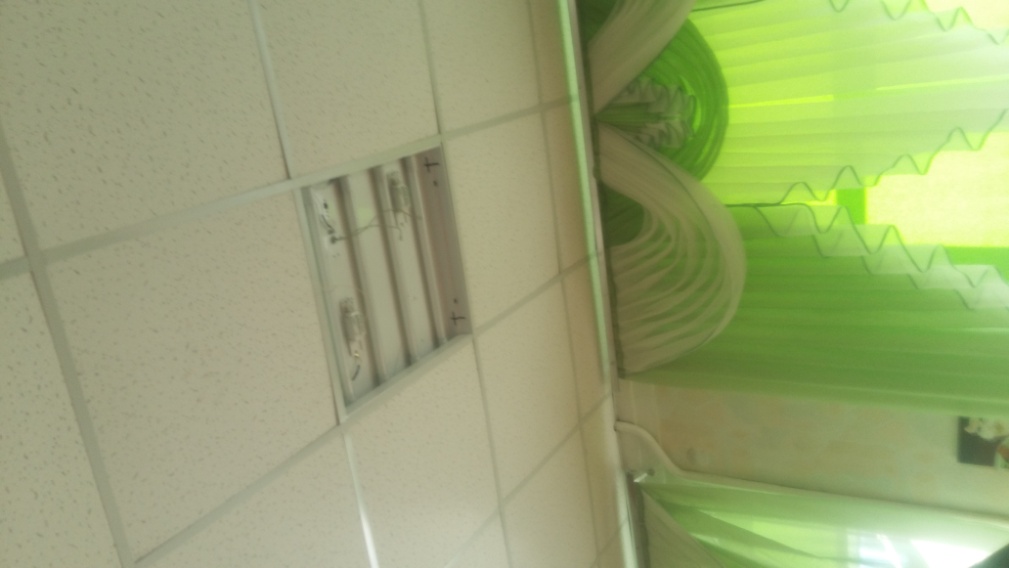 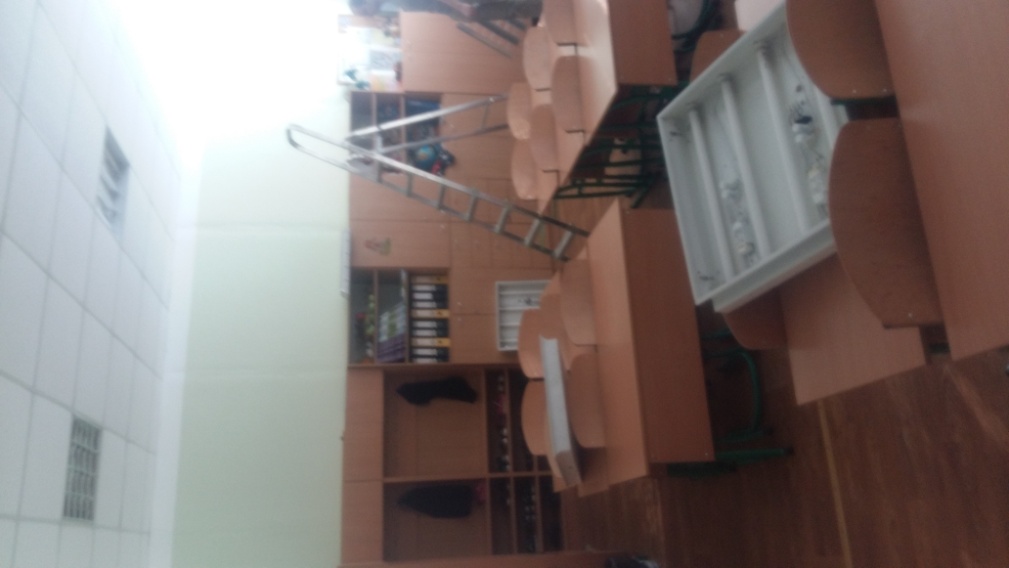 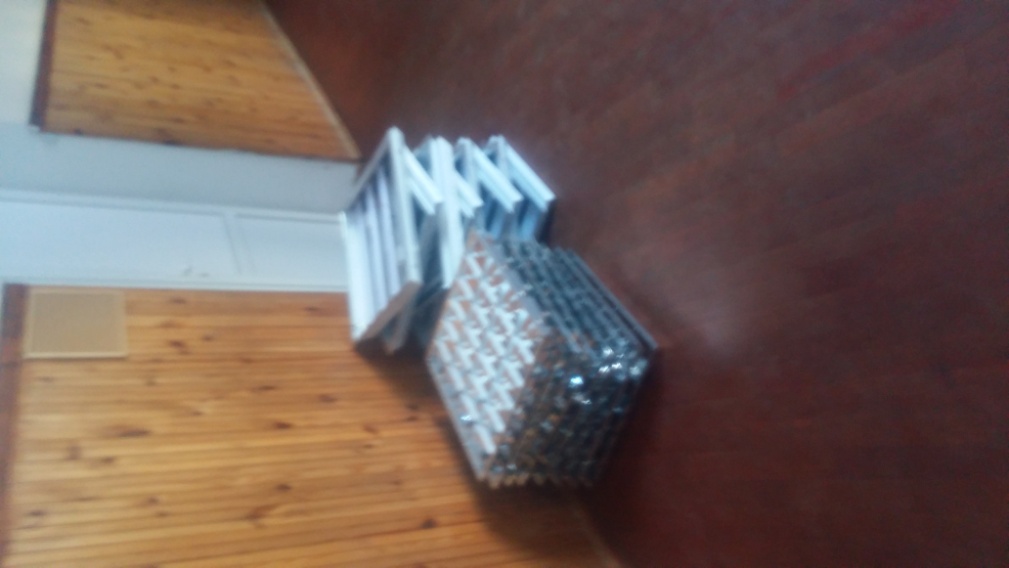 Навісна стеля (перший, другий поверх)
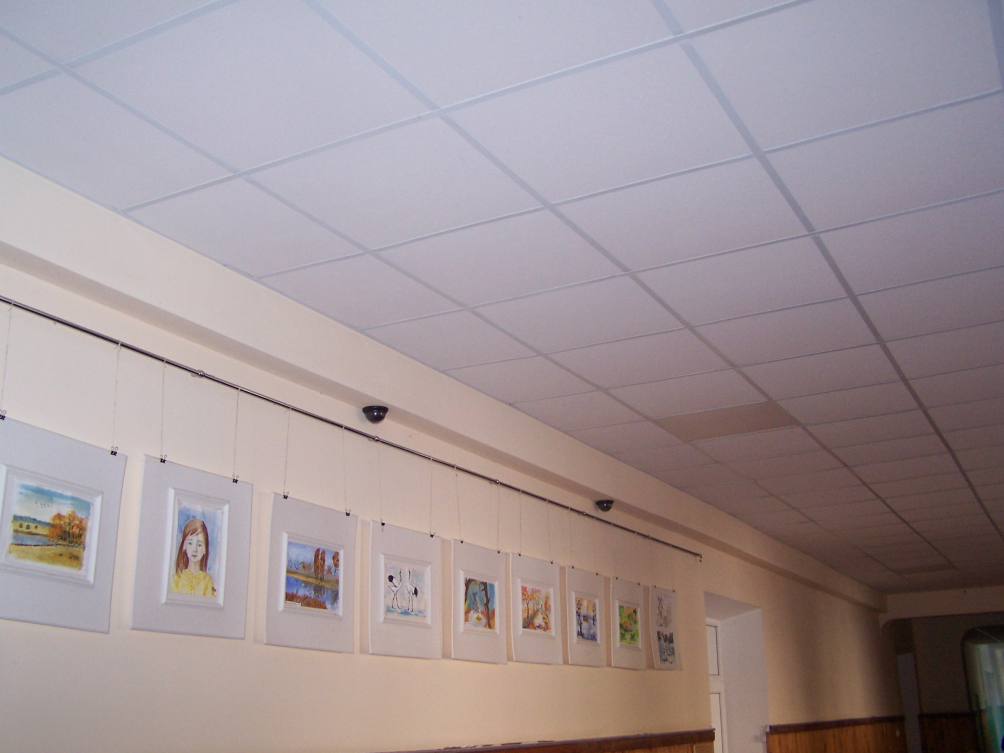 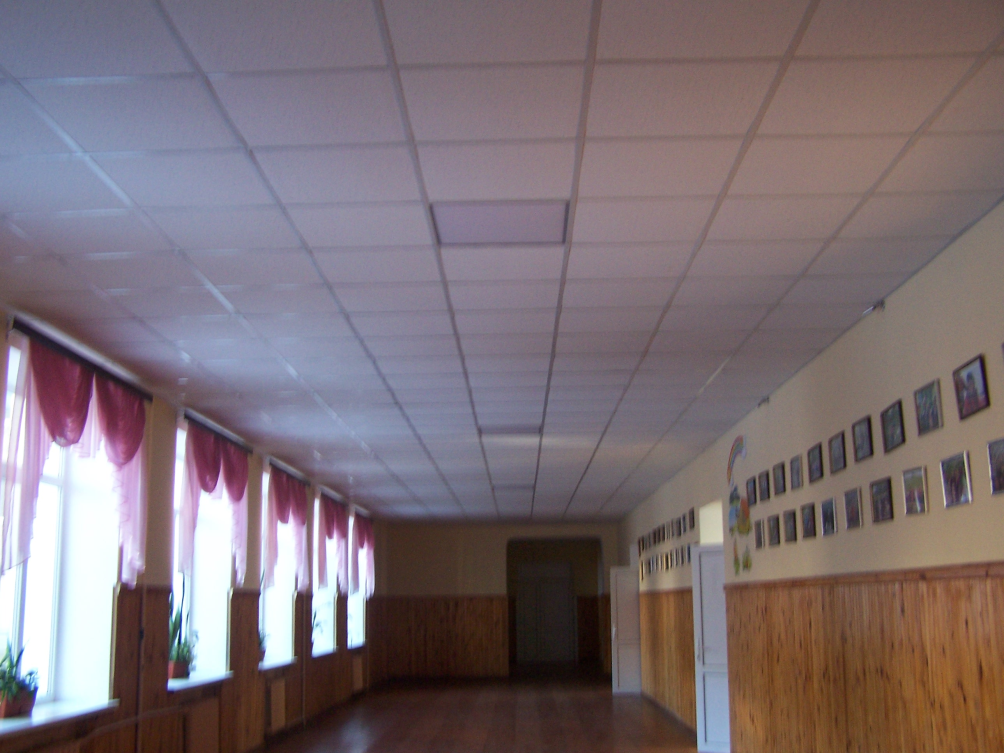 Адміністрація, батьківський комітет, педагогічний та учнівський колектив школи висловлюють щиру подяку за розуміння і дбайливе ставлення до сучасних потреб школи Київській міській державній адміністрації, депутату Київради Антоновій О.Ю., Шевченківській районній в місті Києві державній адміністрації, районному управлінню освіти за матеріальну допомогу та підтримку навчального закладу. Завдяки конструктивному сприянню влади сміливо крокуємо до нових освітніх горизонтів.
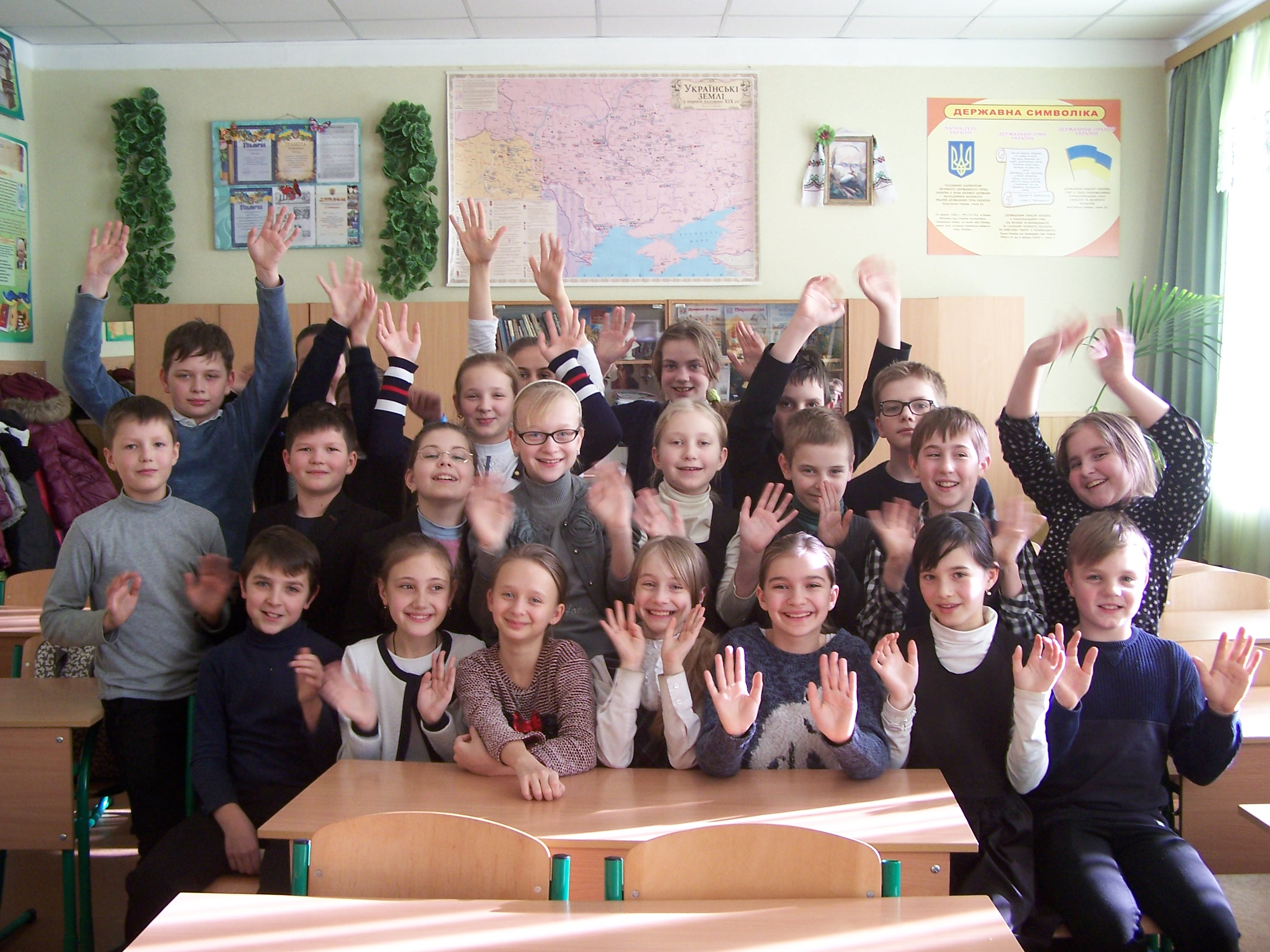